WAPA’s Transmission Infrastructure Program
Mid-West Annual Meeting
Paul Schwabe, SVP and TIP Manager
December 12, 2023
WAPA’s Three lines of business
Market 10,504 MW of power from 57 plants
Buy and sell power to provide firm electric service
Federal Hydropower
17,000+ miles of transmission lines
Operate 3 balancing areas
15-state operating region
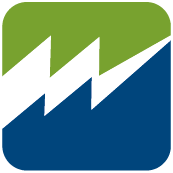 Transmission System & Service
Transmission Infrastructure Program
Independent $3.25 B borrowing authority
Projects must facilitate renewables
Projects must have a nexus in WAPA’s footprint
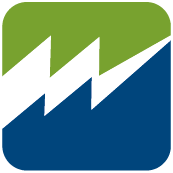 [Speaker Notes: WACM – Western Area Colorado Missouri Balancing Authority
WALC – Western Area Lower Colorado Balancing Authority
WAUW – Western Area Upper Great Plains West
       WASN – Western Area Sierra Nevada (sub BA in BANC)
25,000 GW]
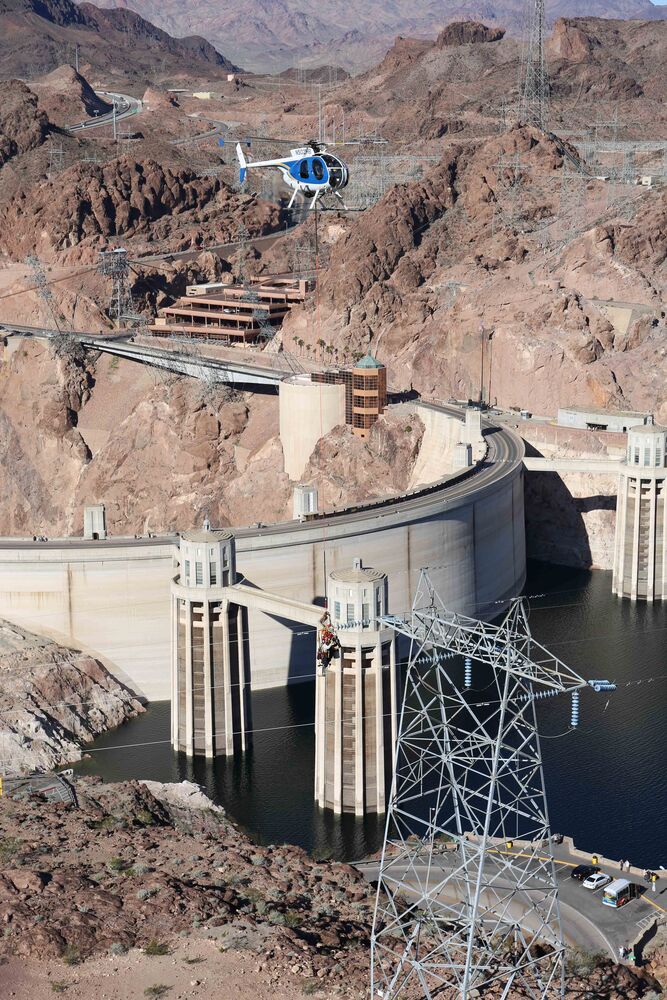 Transmission Infrastructure Program (TIP)
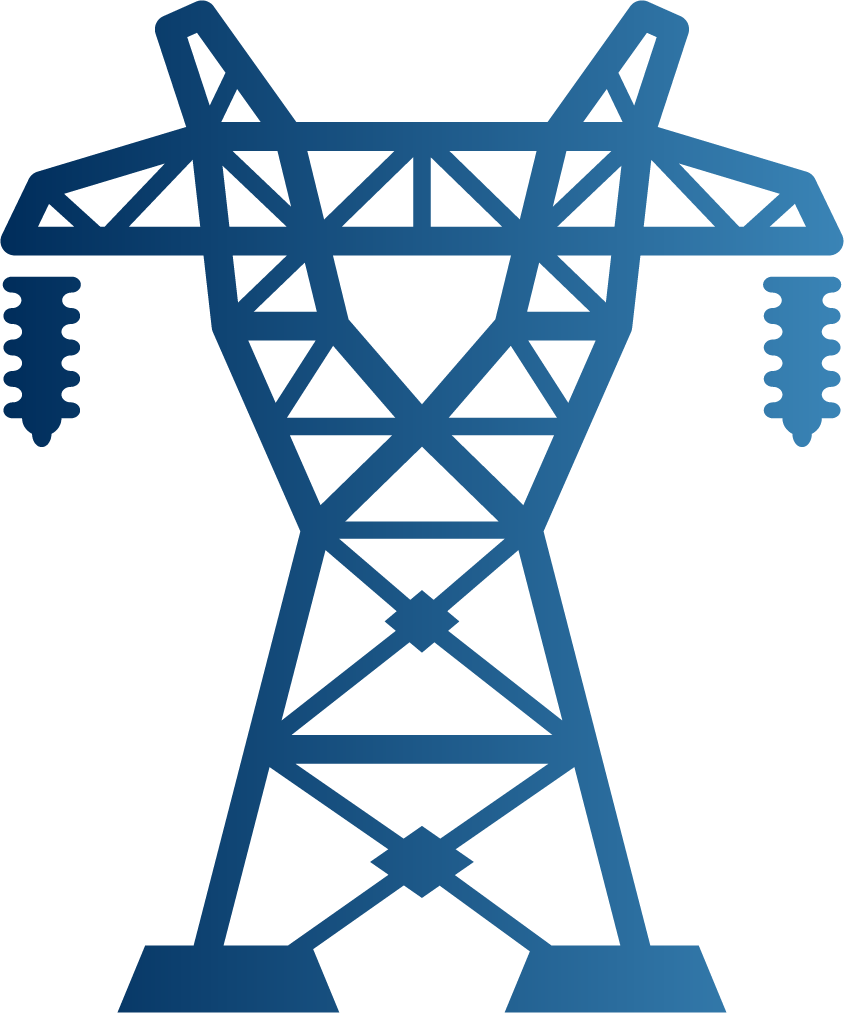 WAPA’s Transmission Infrastructure Program (TIP) launched in 2009 with authority to construct, finance, facilitate, plan, operate, maintain or study construction of new or upgraded transmission and related facilities, that facilitate renewables, with at least one terminus in WAPA’s service territory. 
WAPA can borrow and lend up to $3.25 billion for these purposes.
3
[Speaker Notes: The program provides two types of assistance; Financing (primary goal of the program) and Development assistance for projects as needed.

TIP is self-funded through advance funding provided by Project Developers and does not use ratepayer funds to resource operations. Project proponents pay for all costs associated with their project development or project financing effort.]
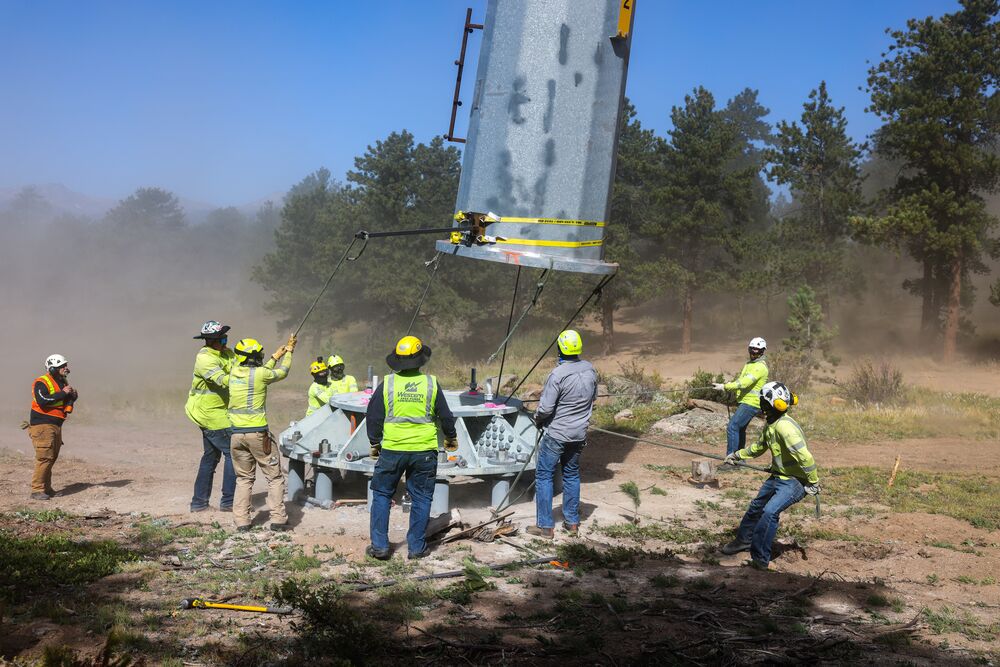 Program Assistance Available
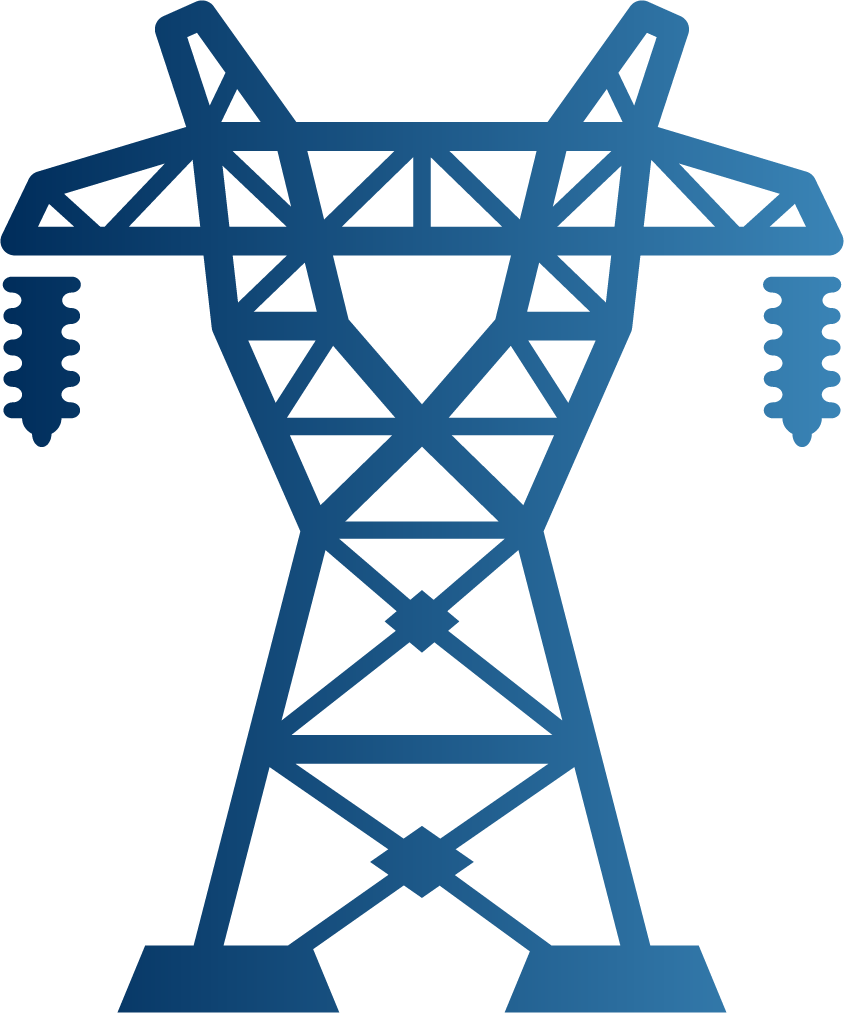 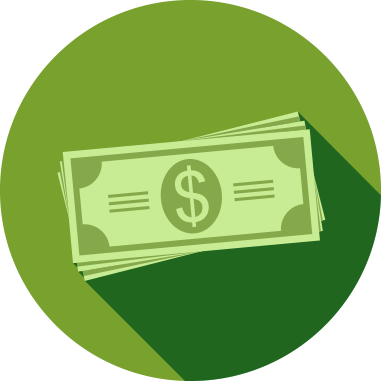 Financing
Eligible construction-ready projects may apply to TIP to borrow capital to construct new or upgrade existing grid infrastructure
Project Development
Prior to a loan application, eligible projects can request technical assistance on typical development activities. Applicants provide advance funding to cover costs.
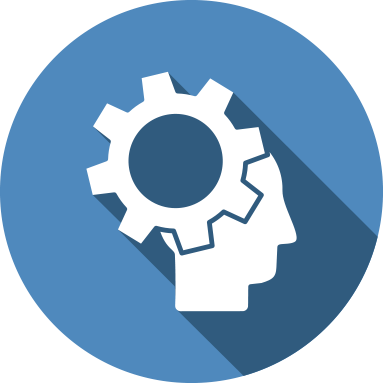 4
[Speaker Notes: The program provides two types of assistance; Financing (primary goal of the program) and Development assistance for projects as needed.

TIP is self-funded through advance funding provided by Project Developers and does not use ratepayer funds to resource operations. Project proponents pay for all costs associated with their project development or project financing effort.]
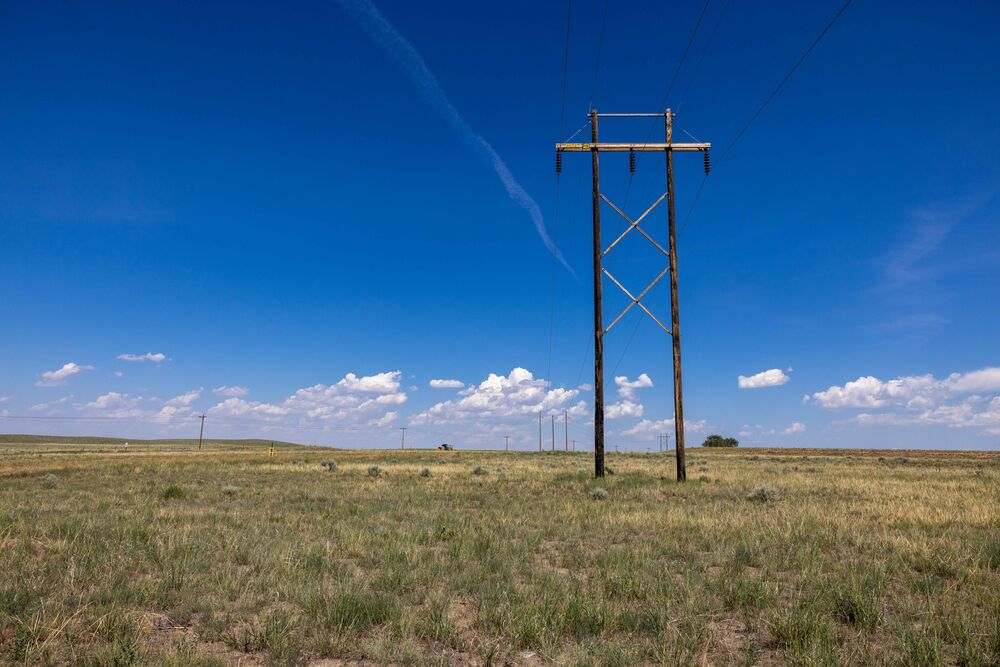 Statutory TIP Eligibility Criteria
What makes a project eligible for financing or development assistance?
Has one terminus within WAPA’s 15-state service territory
Facilitates the delivery of renewables
Demonstrates reasonable expectation of repayment
Will not adversely impact transmission system reliability or operations
Is found to be in the public interest
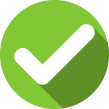 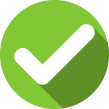 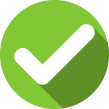 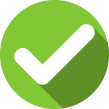 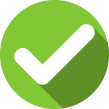 5
TIP’s Value Proposition: The Three Cs
Customers
Capital
Commercialization
700+ public power customer connections and potential trusted partners
Experienced and knowledgeable in local, regional and customer-specific opportunities and perspectives 
Facilitator and liaison to state and federal agencies and other partners
TIP estimates 2- 3% (200-300 bps) lower cost advantage over private capital 
Early development stage lending  (preconstruction and construction loans)
Up to 30-year loan tenor
Lead or co-lead in required environmental reviews
Experienced and expert transmission owner and operator (i.e. engineering, path ratings, maintenance, power marketing)
Lands and permitting support
6
TIP Loans Repaid or in Repayment
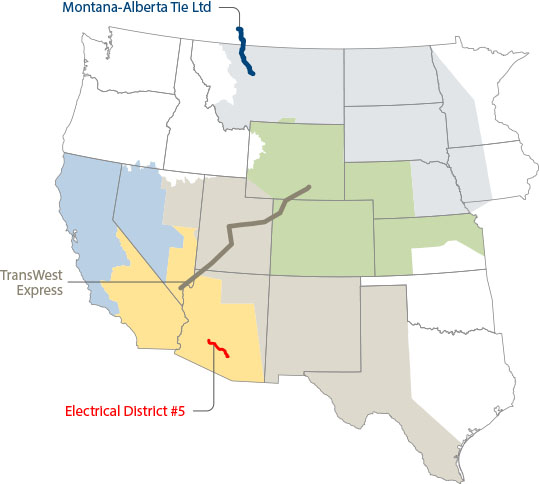 Electrical District 5 – Palo Verde Hub: $91M loan, In service January 2015; Loan in Repayment. 110-mile transmission line in solar rich Arizona serves customers in Arizona, S. California and Nevada.

Montana Alberta Tie: $161M loan, In service 2013; construction loan fully repaid. 214-mile, 230-kV transmission line to deliver wind energy to interconnected markets.

TransWest Express: $25M loan, Under development; development loan repaid April 2019. Proposed 725 mi 500kV HVDC transmission line from Wyoming to Nevada. 3000MW capacity.
7
STRATEGIC GOALS
Modernize the Grid
Invest in Our Employees
Safeguard a Sustainable Energy Future
STRATEGIC OBJECTIVES
Customer
Power Forward 2030
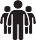 Preservehydropower value
Leverage strategicpartnerships
Prepare and adapt to a changing energy landscape
Provide excellentcustomer service
People/Culture
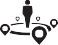 Grow skillsand expertise
Integrate strategicworkforce management
Embrace inclusionand diversity
Cultivate our value-based,high-performance culture
Resource Stewardship
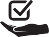 Improve costefficiency
Facilitate transmissionsolutions
Optimize investmentsin system reliability
Internal Process
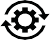 Optimize servicedelivery
Mature governance,risk management and compliance
8
[Speaker Notes: Power Forward 2030 establishes three strategic goals that define our future trajectory to safeguard a sustainable energy future, modernize the grid and invest in our employees. Our goals ensure that WAPA enhances the value we provide to those we serve well into the future. This includes our value as a trusted source of affordable and reliable energy and transmission services, an innovative contributor to grid resilience, an engaged partner, and a supportive employer.  

The strategic objectives define how we will achieve these goals through various improvements and initiatives that address critical aspects of our business– customer service, people and culture, resource stewardship and our internal processes.  Each of the objectives  align and work together to achieve the strategic goals.]
Power Forward 2030: Resource Stewardship (TIP)
Objective 
3.3
We leverage federal and non-federal financial and technical resources to expand and modernize the grid.
Intended Results:
Through the Transmission Infrastructure Program, we provide low-cost capital through WAPA’s $3.25 billion borrowing authority to facilitate the delivery of renewables to the grid.
We facilitate development of new and upgraded transmission lines and related facilities to strengthen the grid.
Our expertise and experience contribute to effective transmission solutions for the West.
Facilitate 
transmission
solutions.
Key Strategic Initiative:
We target and facilitate the development of transmission and related facilities, including energy storage, that directly support the grid and customer needs.
Initiative Champion: Transmission Infrastructure Program Manager
Initiative Support: Desert Southwest Regional Manager
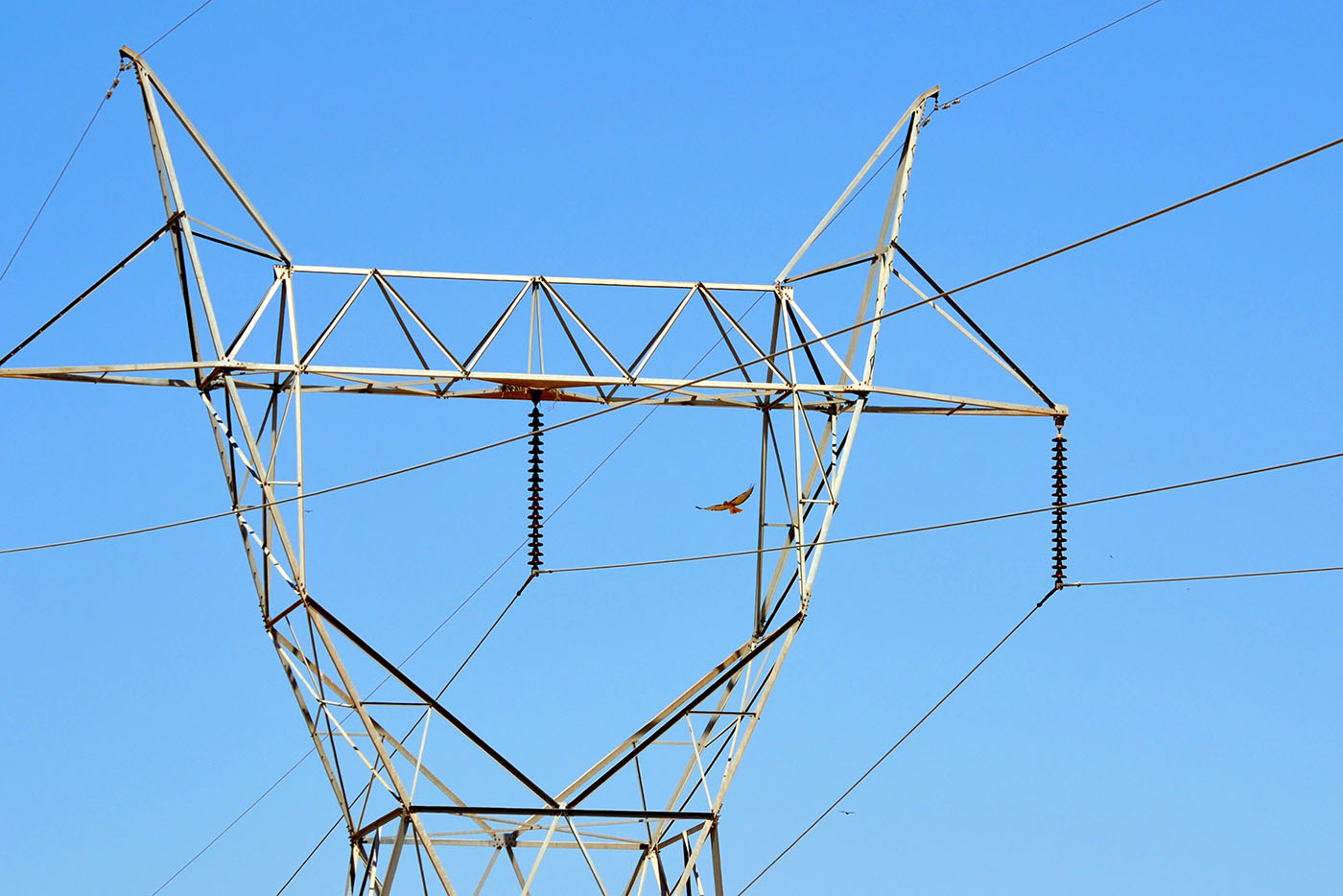 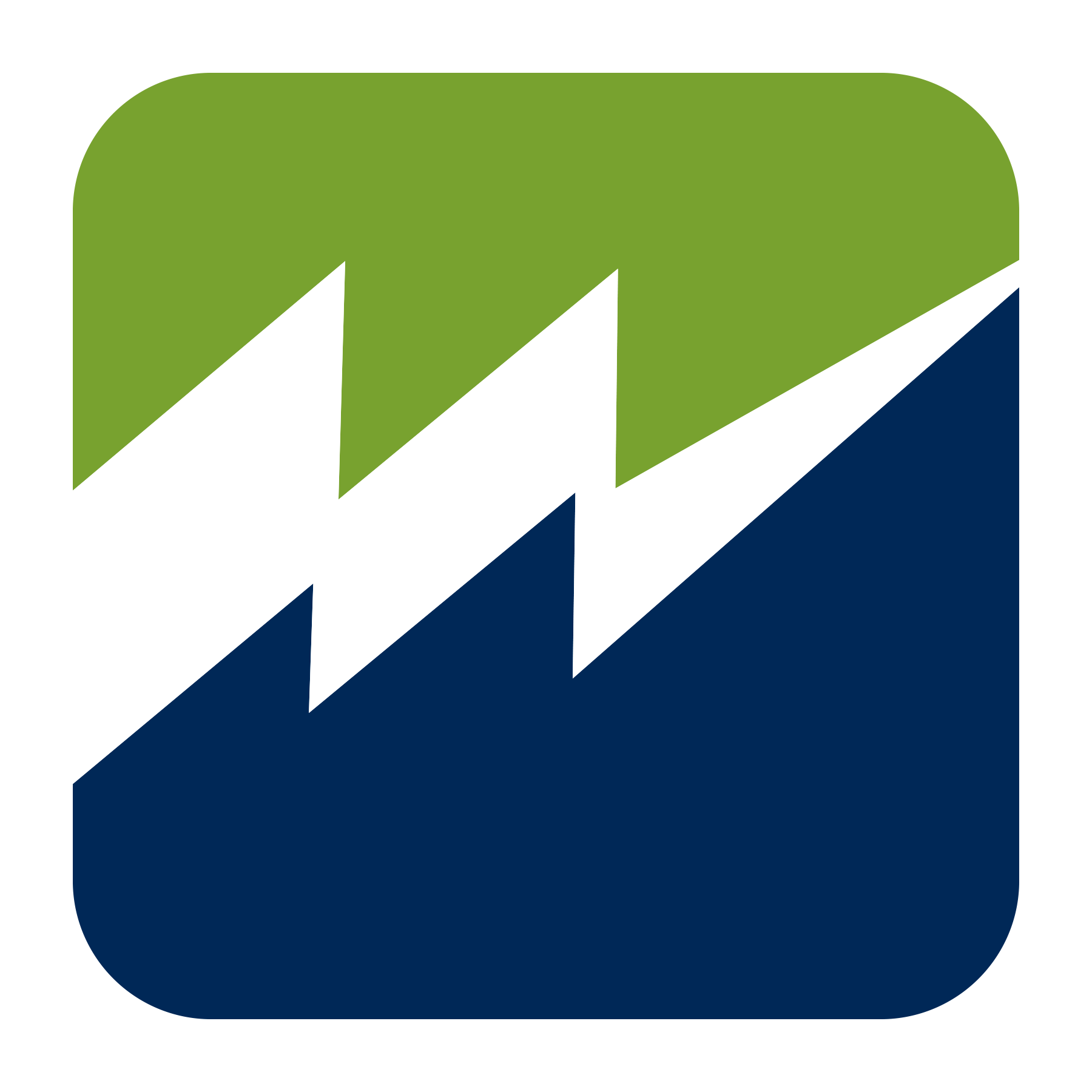 Red-tailed hawk near Rogers-Coolidge line, AZ 
Photo by Becky HopkinsEnvironmental Specialist
9
Mead Substation
10
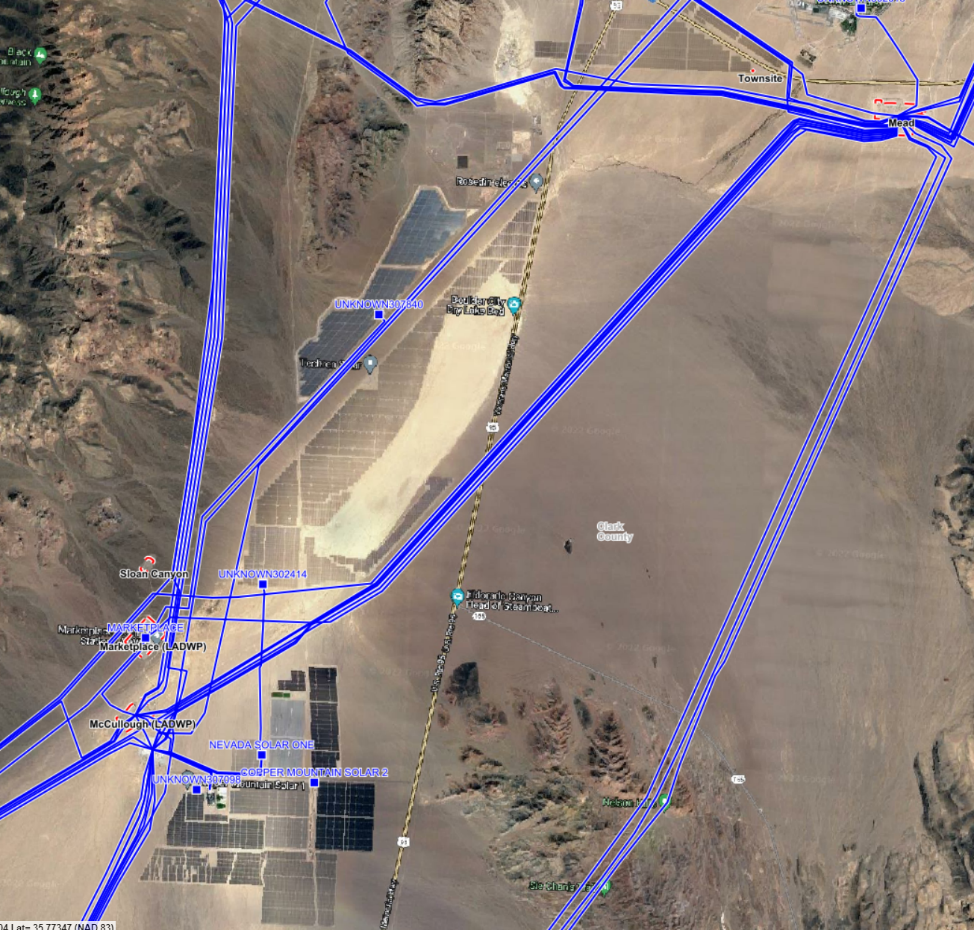 El Dorado Valley
A hotbed of solar and transmission:
Solar Projects:  Boulder, Copper Mountain, Nevada One, Techren, Townsite, and more
Substations:  Eldorado, Marketplace, Mead, McCullough, and Sloan Canyon
Northern System of Path 46
11
11
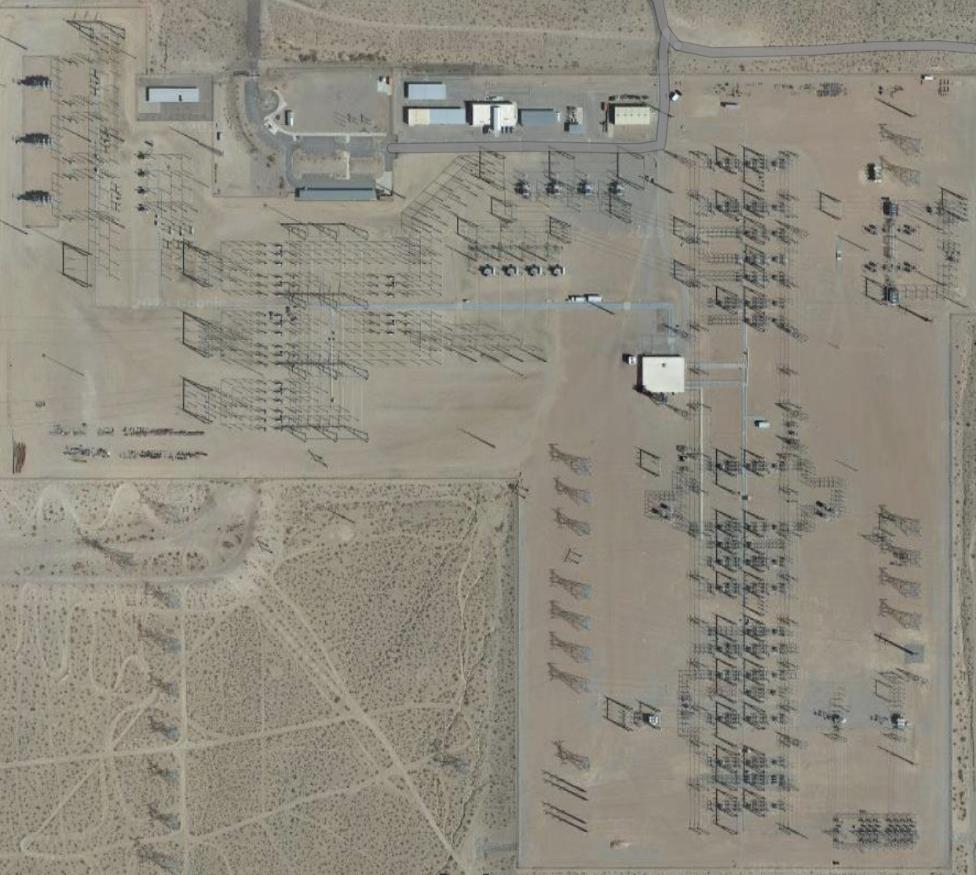 Mead Substation
Constructed in 1968 with expansions in 1990s
125 acres on 4,000 acres of Federal land 
69-kV, 230-kV, 345-kV, and 500-kV
30 points of interconnection 230-kV and above
Primary and secondary connections to more than 150 utilities
12
12
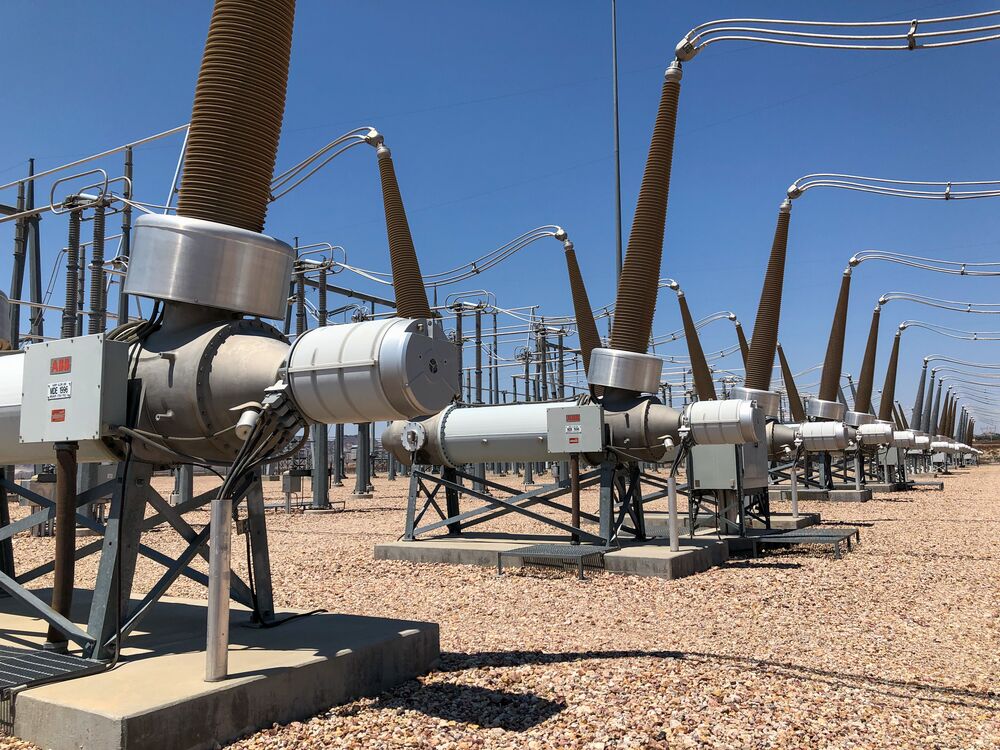 Mead Substation Exploratory Expansion Concepts
Enhance regional transfer capability and renewable resource development through any combinations of:

A new substation(s) interconnected to and operated as a hub with Mead Substation

New transmission lines and/or upgrades of existing transmission lines

Battery storage connected to Mead Substation or its transmission lines
13
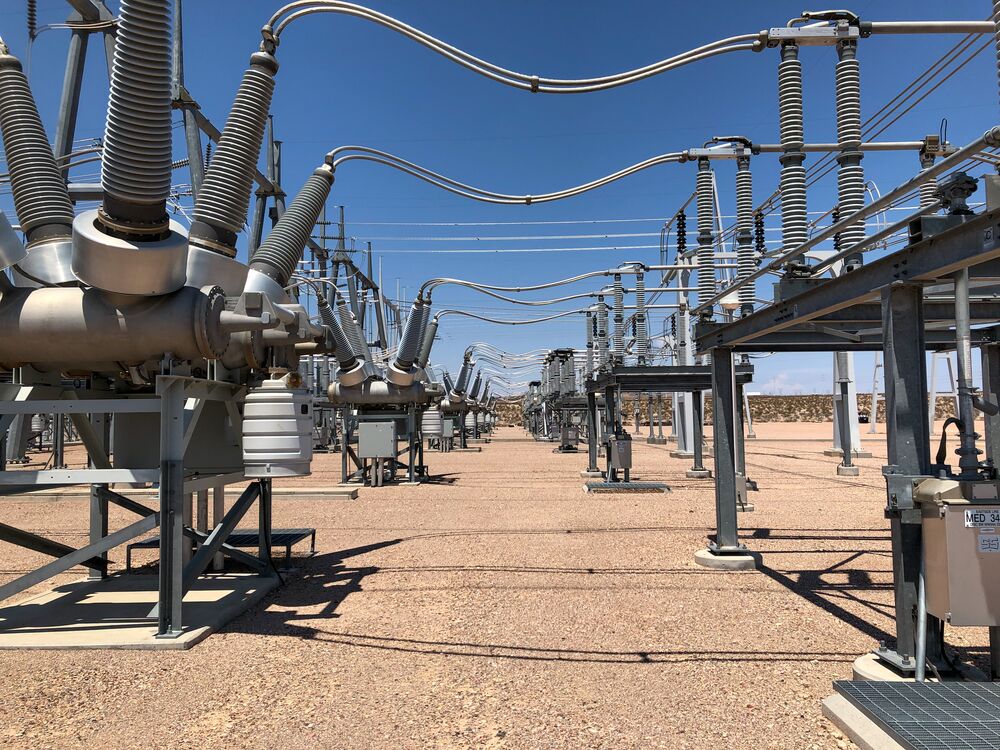 Our Vision & Collaboration
TIP’s Mission: Anticipate and address future energy needs.
Collaboration with GridLiance: Expertise and commitment to tackle Mead’s challenges.  
Goal: Expand Mead for additional sustainable energy delivery.
WAPA’s Role: Together, shaping a brighter, sustainable energy future.
14
14
Contact
Stacey Harris
Project Manager
720-962-7714
sharris@wapa.gov
Paul Schwabe
Senior VP and TIP Manager
720-962-7709
Schwabe@wapa.gov

Erin Green
Attorney-Advisor
720-962-7016
egreen@wapa.gov
TIP@wapa.gov | 720.962.7710 | www.wapa.gov/transmission/TIP
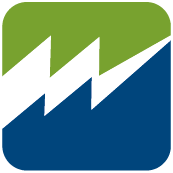 www.wapa.gov
15
Customer Service Territory
Any projects must have a terminus within WAPA’s service territory – it is not required that a project be entirely within WAPA’s service territory.
It is also not required that a project interconnect to WAPA’s system.
16